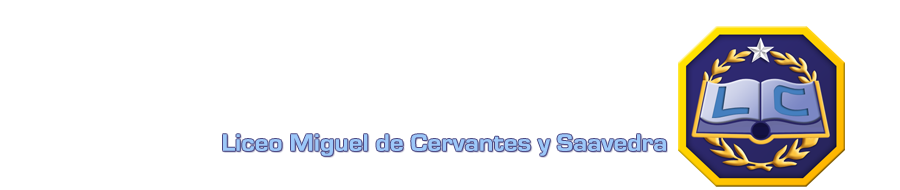 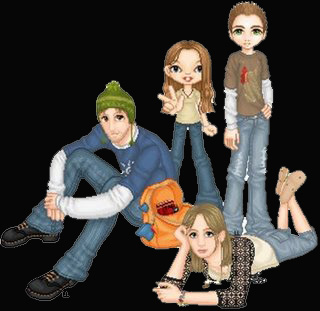 Evaluación Clima Escolar
Primeros y Segundos Medios
2009
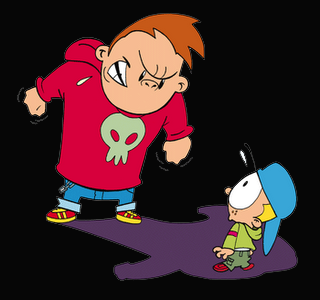 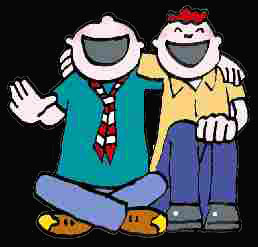 CONVIVENCIA ESCOLAR
… se entenderá la Convivencia Escolar como una dimensión transversal del currículo, de construcción colectiva y dinámica y una oportunidad propicia para la  formación ciudadana de todos los integrantes de la comunidad cervantina, considerando las diferencias individuales en todas las actividades y prácticas que tengan incidencia significativa en el Desarrollo Ético, Socioafectivo e Intelectual en los diferentes actores, favoreciendo en todo momento un ambiente propicio para el aprendizaje de todos los alumnos y alumnas …
Clima  Escolar
“Es la percepción que tienen los sujetos acerca de las relaciones interpersonales que establecen en el contexto escolar (a nivel de aula o de Centro) y el contexto o marco en el cual estas interacciones se dan” Cornejo y Redondo (2001: 16)
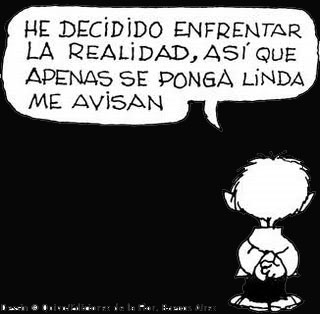 MODELO DE ACTIVIDADES PARA EL MEJORAMIENTO DEL CLIMA EN AULA
DISTIBUCIÓN MUESTRAL
Acerca de los Conflictos  . . .
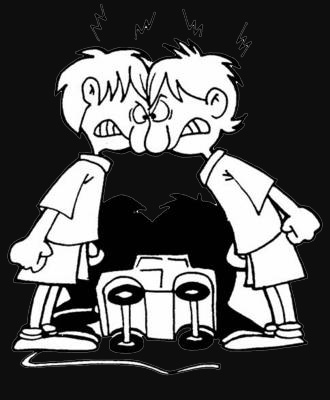 Acerca de las Redes de Apoyo a las que acuden los Estudiantes . . .
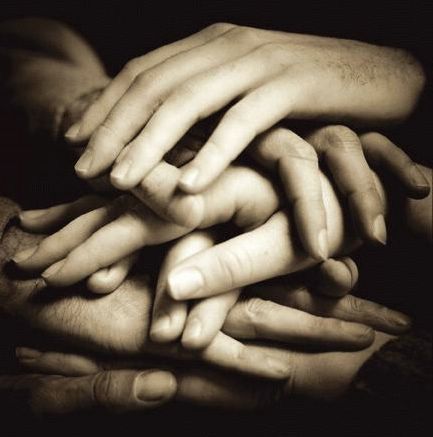 Acerca de la Participación y Compromiso de los Estudiantes . . .
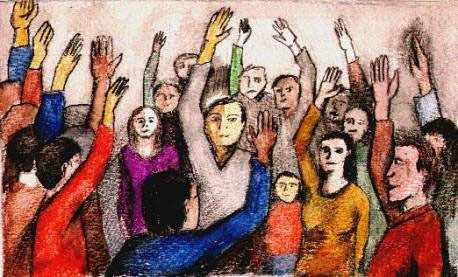 CUANDO HAY CONFLICTOS DE CONVIVENCIA EN EL LICEO NORMALMENTE SE RESUELVEN...
Acerca de las Relaciones . . .
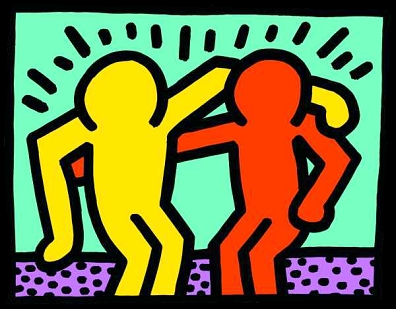 Acerca de los Profesores . . .
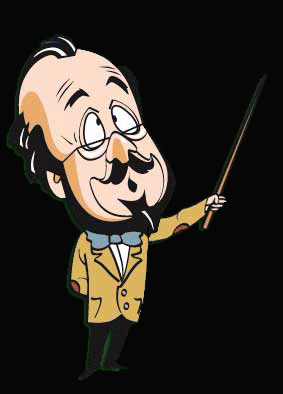 Acerca de los Estudiantes . . .
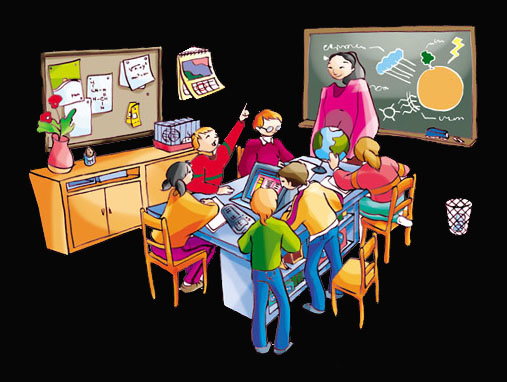